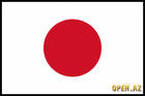 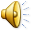 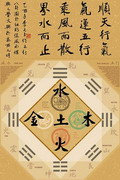 Харакири
Гейши
Икебана
Япония
Аниме
Пагоды
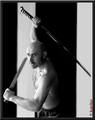 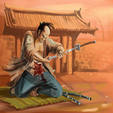 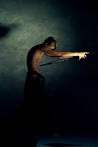 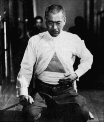 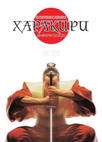 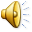 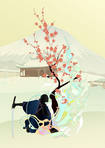 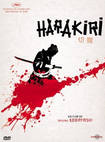 ХАРАКИРИ
ХАРАКИРИ (япон. "хара" - живот и "кири" - резать). Другое чтение - сеппуку. Японское ритуальное самоубийство. До середины 19 в. знатные особы и чиновники часто совершали харакири, дабы наказать себя за тяжкое преступление, выразить постигшее горе или защитить свою честь или честь семьи..
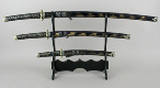 Детали ритуала харакири различались в зависимости от того, кто его совершал. Обыкновенно на церемонии должен был присутствовать второй человек - друг.
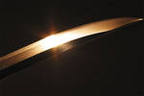 Совершающий харакири должен был вспороть себе живот кинжалом, помощник же затем перерезал самоубийце горло мечом, чтобы ускорить смерть и облегчить страдания. В экстренных случаях, как, например, на поле боя, харакири совершалось без церемоний и быстро.
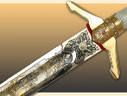 Хотя харакири было запрещено законом в 1868, неофициально практика самоубийств сохранялась. В период Второй мировой войны идею самоуничтожения во имя родины воплощали японские пилоты-смертники (камикадзе).
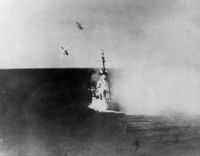 Лёгкий крейсер «Колумбия» атакован камикадзе в заливе Лингаен; 6 января 1945 года
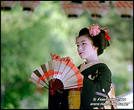 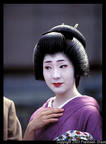 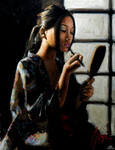 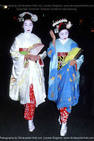 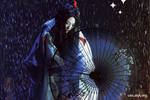 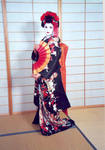 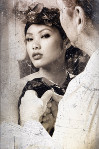 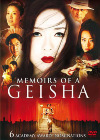 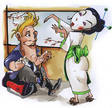 Первоначально гейшами были мужчины –да-да! Существует несколько версий этих событий. Версия первая: гейшами являлся первоначальный состав театра Кабуки. Версия вторая: гейшами называли артистов квартала Ёсивары (в Эдо), развлекавших доблестных самураев (также их называли «хокэн» - «шуты»).
Самураи почитали развлекательное общение с женщинами в чём-то нечистым и недостойным доблестных и учёных мужей, поэтому предпочитали представителей своего же пола, столь же образованных и могущих поддержать интеллектуальную беседу за чашечкой сакэ. И только с течением времени появились гейши-женщины, которые вытеснили с «арены» гейш-мужчин.
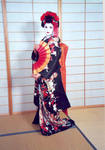 В возрасте 11-15 лет девочки становились начинающими гейшами, проходя церемонию инициации и получая новое имя                     (в подавляющем большинстве случаев это было имя старшей сестры). Предназначение гейш–развлекать мужчин. Многие думают, что может быть проще, но на самом деле это целое искусство!
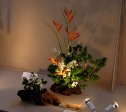 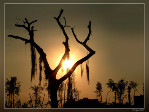 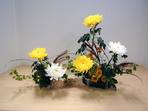 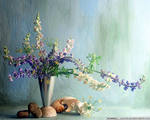 Икебана – японское искусство оформления букета. Слово «икебана» означает «живые цветы». Другое японское слово для того же понятия – kado («путь цветов»). Зарождение искусства икебаны тесно связано с буддизмом в Японии, где уже в VI веке буддийские монахи совершали ритуальные приношения цветов на алтарь.
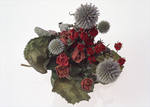 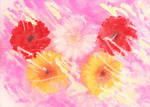 Икебана – классическое японское искусство, возникшее более 600 лет назад и первоначально бывшее буддийским ритуалом возложения подношений в храмах. К середине XV века с появлением первых классических стилей икебана приобрела статус искусства и обрела независимость от религиозного содержания ритуалов, хотя это продолжало подразумеваться в подтексте.
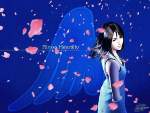 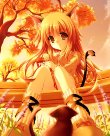 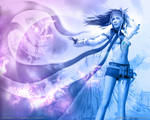 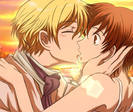 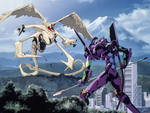 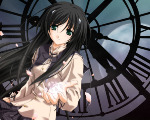 История аниме
Аниме, как самостоятельное направление в мультипликации возникло в 1958 году и было официально признано как искусство в конце XX-го века. История аниме корнями уходит к началу XX-го столетия, когда японцы стали проявлять заметный интерес к иностранным техникам создания анимационных фильмов.
Истоки
Старейшее известное аниме, найденное в 2005 году, было создано около века назад — приблизительно в 1907 году. Короткий мультфильм состоял из пятидесяти нарисованных на ленте целлулоида кадров.
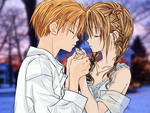 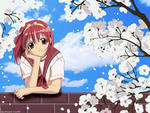 Изображённый на них мальчик рисует иероглифы 活動写真, означающие «движущиеся фотографии» и использующиеся в то время для обозначения слова «кино», затем поворачивается к зрителю, снимает шляпу и кланяется. Художник и автор этой анимации неизвестен.
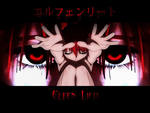 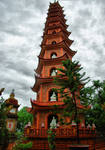 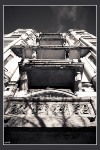 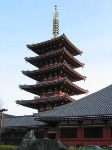 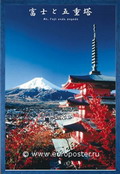 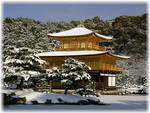 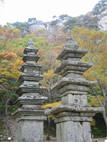 Па́года (португальское произношение санскр. भगवत् , бхагават, «священный, славный»; яп. 塔, Тоо; кит. 寶塔, бао-та, «башня сокровищ») — буддийское или индуистское сооружение культового характера. В разных странах к пагодам относят разные типы сооружений.
Считается, что первые пагоды такого рода появились в Непале, после чего непальские архитекторы распространили пагоды по всему Дальнему Востоку.
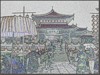 Прототипом непальской пагоды является буддийская ступа, которая в странах буддизма тхеравады до сих пор называется пагодой, в других странах пагоды и ступы отличают друг от друга. В Непале в форме пагоды строят индуистские храмы
Вывод прост, как 3 копейки!
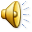 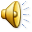